Implementing e-navigation and operator workload
Todd Schuett, Innovation Projects Manager
Kongsberg Norcontrol
This presentation at a glance
Introduce SESAME Solution II
The operator workload hypothesis
A proposed solution to decrease workload
2
Project background
Extend the original SESAME testbed to include the following:
Automated electronic ship reporting
Just-in-Time Arrival Service 
e-navigation services 
Decision support 
Harmonized Display of Navigation Information received via Communications Equipment (HDNICE) 
Human-centered design
Cost-benefit analysis
3
[Speaker Notes: Automated electronic ship reporting to a Maritime Single Window (IMO e-navigation SIP Solution 2)
Just-in-Time Arrival Service (coordinated with berths, tugs and pilots)
e-navigation services 
Decision support (behavior analysis, hot spot detection), 
Harmonized Display of Navigation Information received via Communications Equipment (HDNICE) 
Human-centered design
Cost-benefit analysis]
Human factors
How can the system design promote trust in automation?

Does automated electronic ship reporting reduce administrative burden?
4
Project objectives
5
The consortium
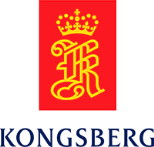 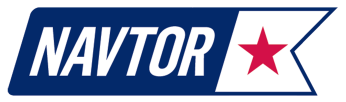 MAROFF program
25.3 mNOK budget
10 mNOK funding
Q1 2018 – Q1 2021
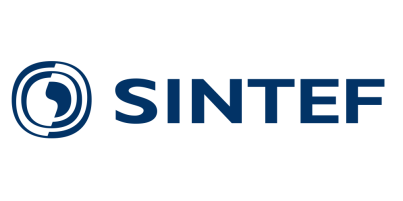 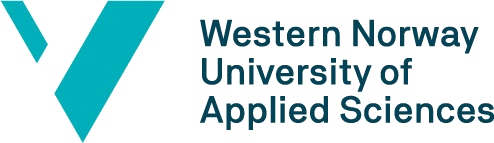 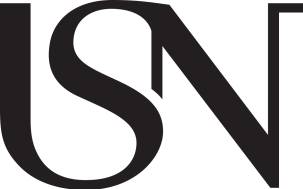 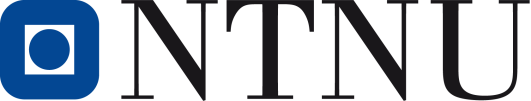 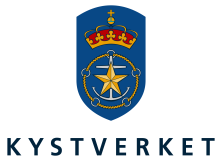 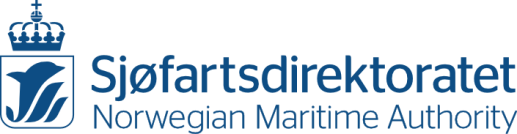 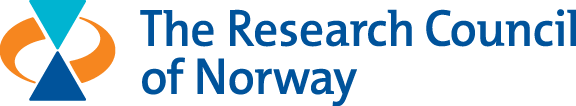 6
SESAME e-navigation services
Provided by an authority











Provided by a commercial entity
7
SESAME II testbed
8
9
This presentation at a glance
Introduce SESAME Solution II
The operator workload hypothesis
A proposed solution to decrease workload
10
Workload vs. burden
Workload is the demand placed on an operator’s mental resources used for attention, perception, reasonable decision-making and action (skybrary.aero)
Burden is something difficult or unpleasant that you have to deal with or worry about (cambridge dictionary)

In other words:  they are related but different concepts
11
VTSO Workload & e-navigation implementationAn hypothesis
With a low level of implementation, route exchange ship-to-shore will increase workload onshore

Voyage planning onboard involving route sharing ship-to-shore and automated reporting will add new tasks
High




Workload





Low
Low                           Level of Implementation / Adoption                                 High
12
The current situation
Will workload increase?  Decrease?  Or stay the same?

New tasks can result in increased workload

Administrative burden has not been benchmarked in a precise manner
13
This presentation at a glance
Introduce SESAME Solution II
The operator workload hypothesis
A proposed solution to decrease workload
14
The SESAME solution:
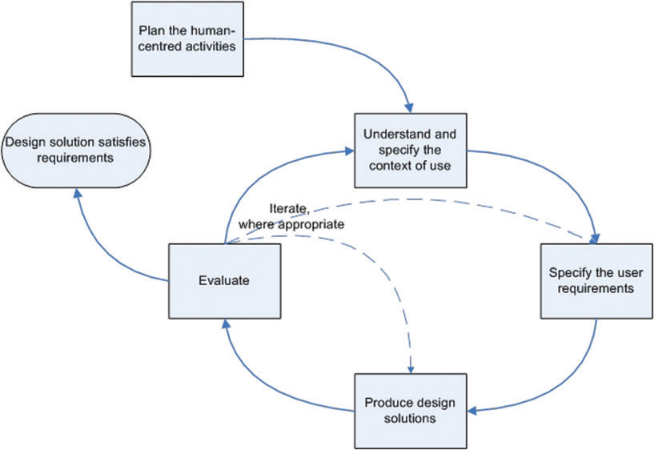 Human-centred designISO 9241-210:2010IMO e-Nav guideline MSC./Circ. 1512 (2015)
Human factors research and Human Centered Design
Benchmark the current administrative burden for reporting
Introduce new technology and measure the change, if any
Design the system and software using HCD principles
15
SESAME II Human Factors team
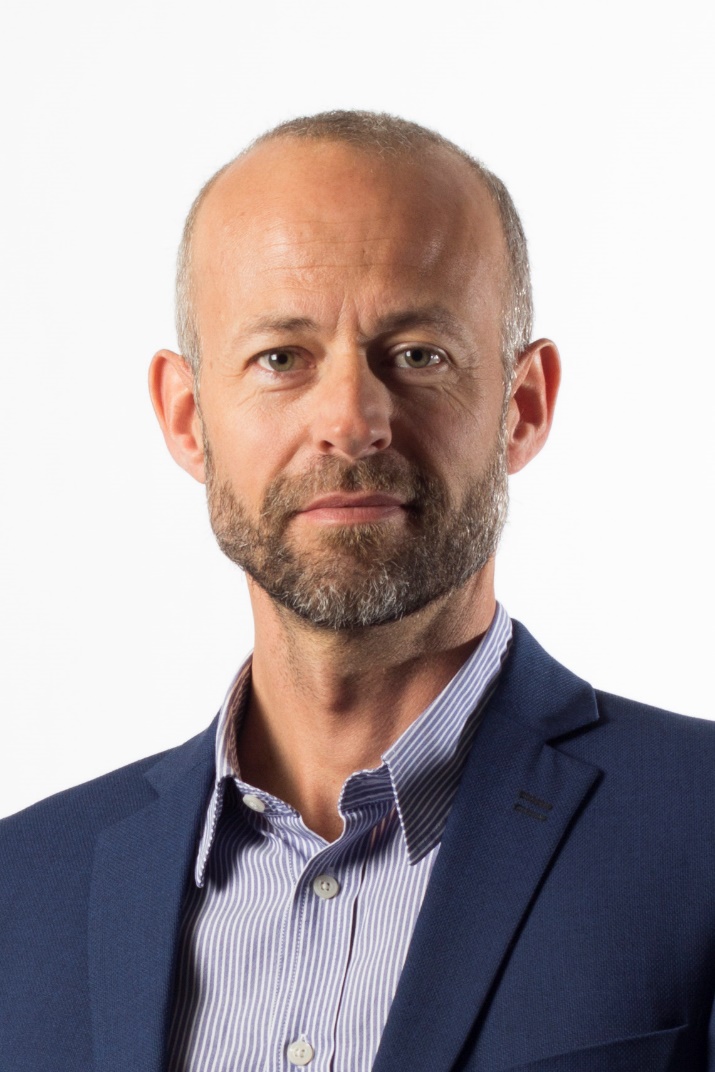 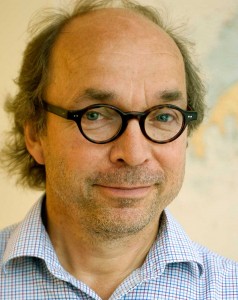 Prof. Margareta Lötzhöft
Associate prof. Marius Imset
Prof. Thomas Porathe
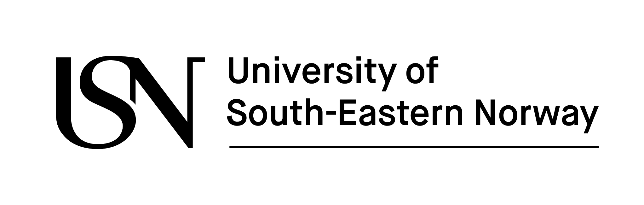 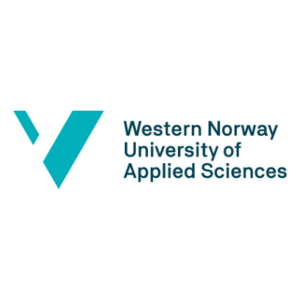 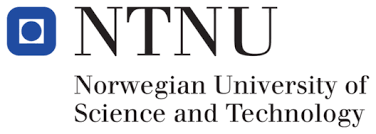 16
A proposed solution:  one system
Why should a ship share its route & ETA with its destination(s)?
Basis of a single (eco)system, initiating an automated process
Reporting points will be known
Services along the route can be identified and subscribed to
Arrival can be coordinated with berth availability and port services
17
Thank you for your attention